Einführung in Citavi und Citavi-Web
Cornelia Eitel / Januar 2022
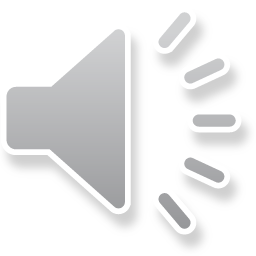 Literaturverwaltung
Wissensmanagement
Aufgabenmanagement
Agenda.
Cornelia Eitel - 24.08.2022
Universität Basel
2
Download von Citavi aus dem Asknet-Shop der Uni Basel
Cornelia Eitel - 24.08.2022
Universität Basel
3
Download von Citavi aus dem Asknet-Shop der Uni Basel
Cornelia Eitel - 24.08.2022
Universität Basel
4
Download von Citavi aus dem Asknet-Shop der Uni Basel
Cornelia Eitel - 24.08.2022
Universität Basel
5
Anzeige der Lizenzen im Citavi-Account unter «Profile»
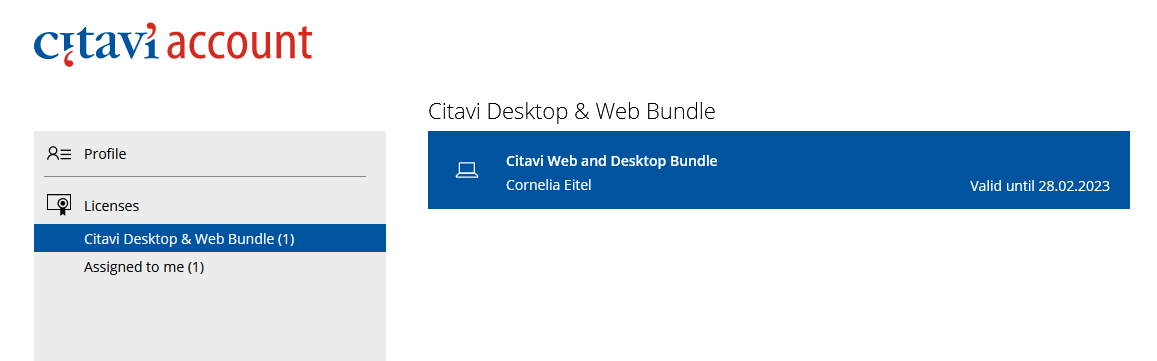 Cornelia Eitel - 24.08.2022
Universität Basel
6
Citavi – Campuslizenz der Uni Basel für Desktop und Web-Version
Cornelia Eitel - 24.08.2022
Universität Basel
7
Desktop-Version – lokale und Cloud-Projekte
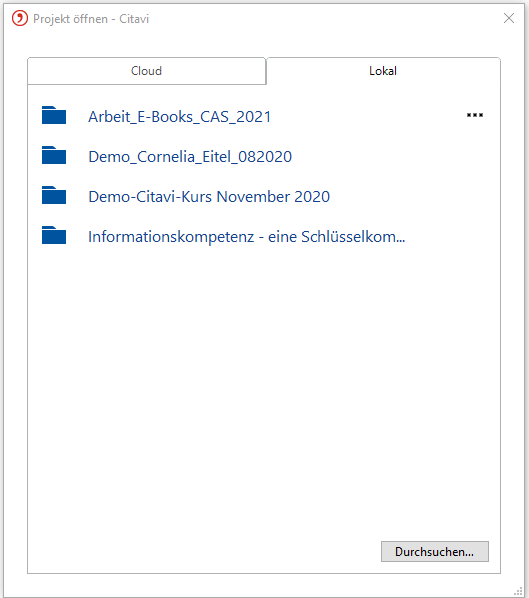 Cornelia Eitel - 24.08.2022
Universität Basel
8
Web-Version – keine lokale Installation mehr nötig, kann daher auch mit Mac und Linux verwendet werden
Zugangsoption 1:Aus dem geöffneten Desktop-Programm über das Konto-Icon (1.) /
 «Account im Web öffnen» (2.)
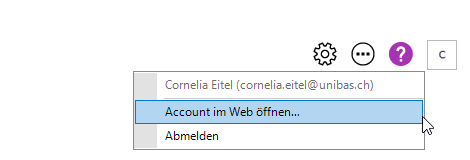 1.
2.
Cornelia Eitel - 24.08.2022
Universität Basel
9
Web-Version
Zugangsoption 2:Im Browser Citavi-Web aufrufen ( https://citaviweb.citavi.com/) und mit         Ihren Login-Daten (unibas-Mail + selbstgewähltes Passwort) anmelden
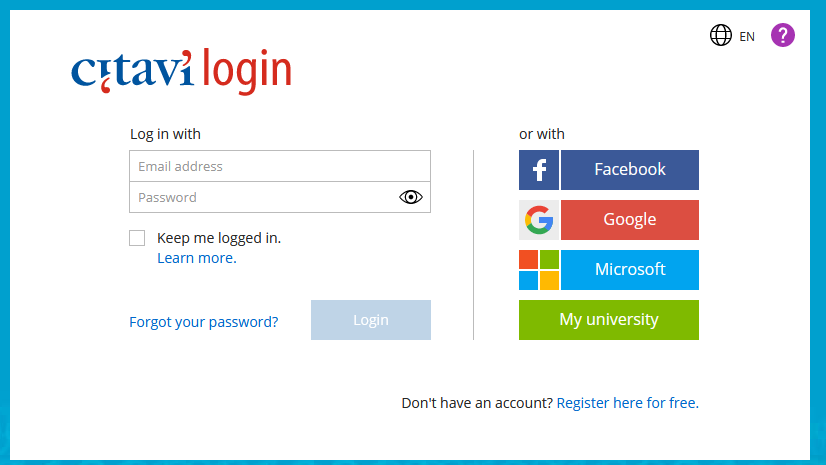 Cornelia Eitel - 24.08.2022
Universität Basel
10
Ansicht Citavi-Web-Version
In der Web-Version erscheinen nur diejenigen Projekte, die im Desktop-Programm als «Cloud-Projekte» definiert wurden. (vgl. Folie 7)
Cornelia Eitel - 24.08.2022
Universität Basel
11
Kollaboratives Arbeiten mit Projekten in der Cloud
Cornelia Eitel - 24.08.2022
Universität Basel
12
Kollaboratives Arbeiten mit Projekten in der Cloud
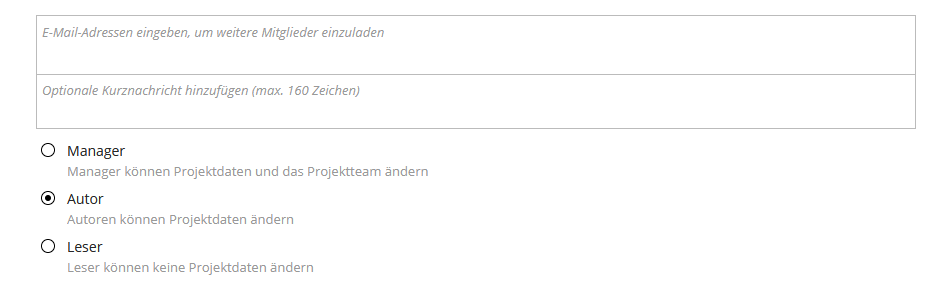 Cornelia Eitel - 24.08.2022
Universität Basel
13
Web-Version –Bereich «Titel»
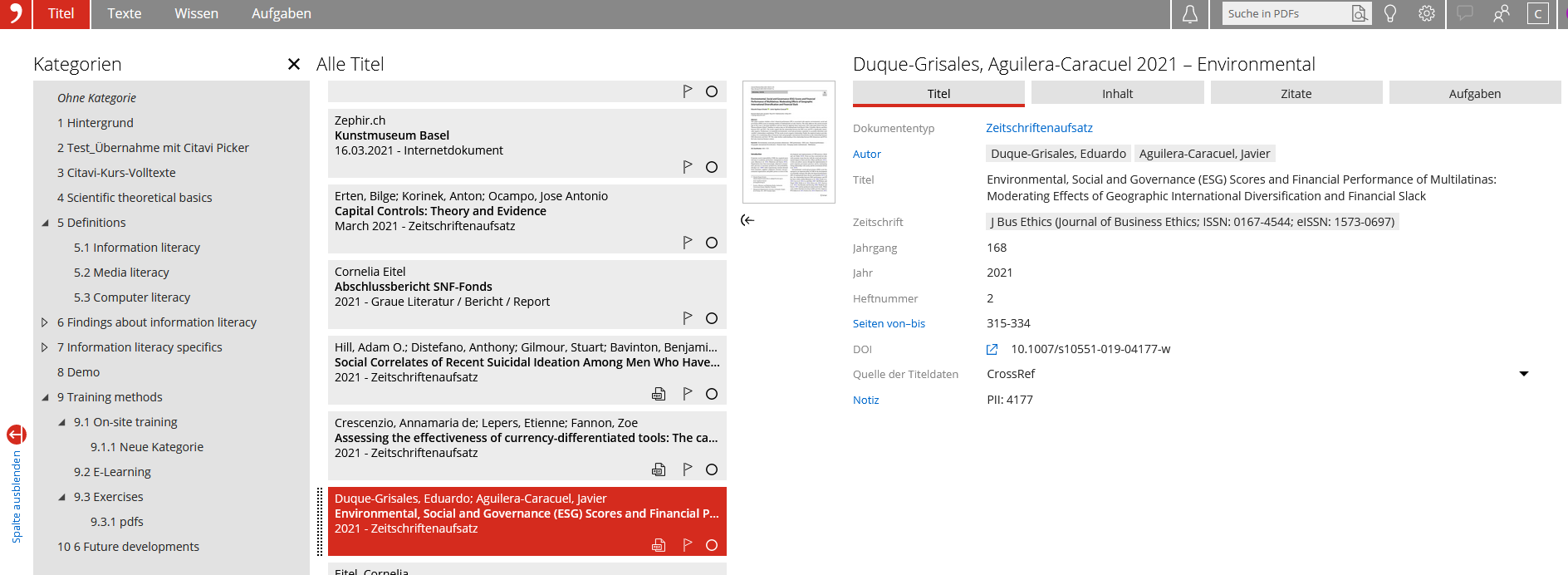 Cornelia Eitel - 24.08.2022
Universität Basel
14
Web-Version –Bereich «Texte»
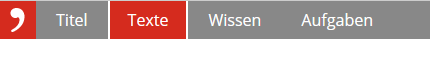 Cornelia Eitel - 24.08.2022
Universität Basel
15
Pdf-Bearbeitung in Web-Version
Schritt 1: MarkierungSchritt 2: Auswahl der Optionen für die Übernahme in die Komponente «Wissen»
Cornelia Eitel - 24.08.2022
Universität Basel
16
Pdf-Bearbeitung in Web-Version
1. Markierung im Text des pdf’s
3. Übernahme in die Komponente «Wissen»     (hier genannt «Zitate»)
2. Auswahl der entsprechenden Option
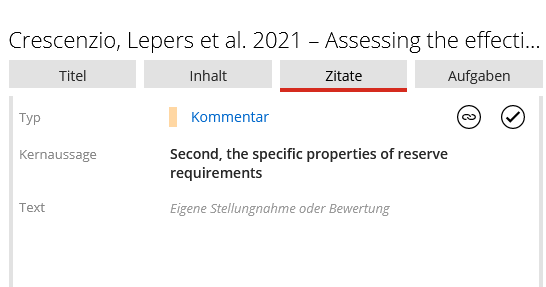 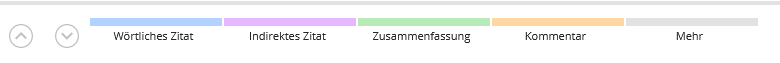 Cornelia Eitel - 24.08.2022
Universität Basel
17
Pdf-Bearbeitung: Auflistung sämtlicher Markierungen im Tab «Zitate»
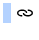 Durch Anclicken des Ketten-Symbols gelangt man direkt zur entsprechenden Textstelle
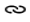 Zum Vergleich: Farbskala am unteren Rand der pdf-Volltexte:
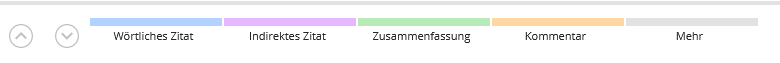 Cornelia Eitel - 24.08.2022
Universität Basel
18
Web-Version –Bereich «Wissen»
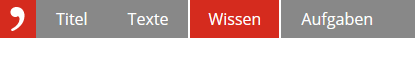 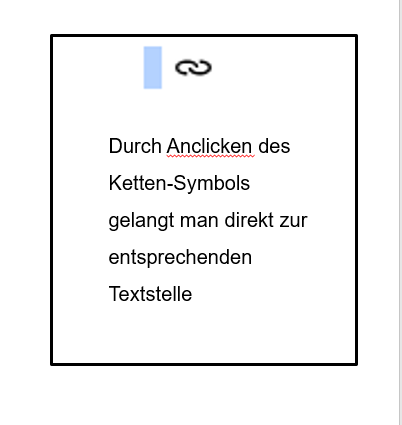 Cornelia Eitel - 24.08.2022
Universität Basel
19
Web-Version –Bereich «Wissen»
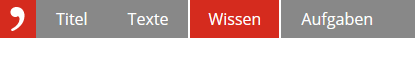 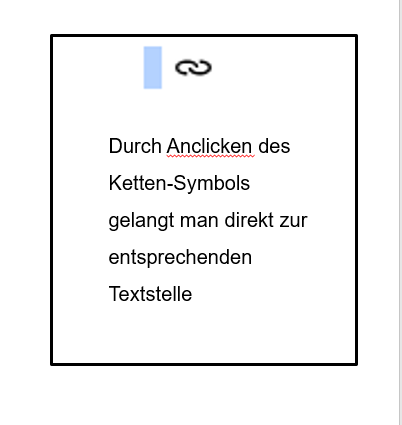 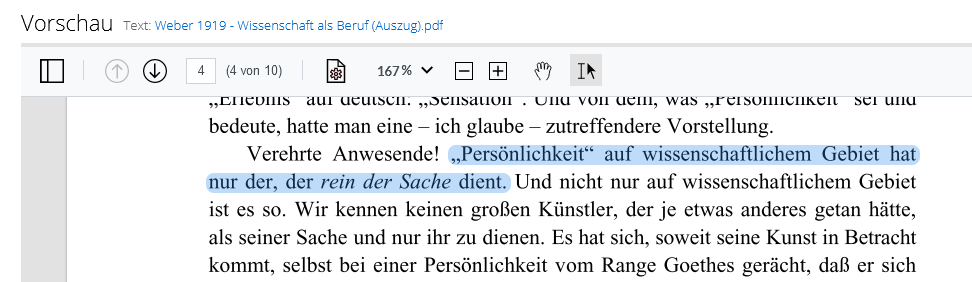 Cornelia Eitel - 24.08.2022
Universität Basel
20
Web-Version –Bereich «Wissen»Kollaboratives Bearbeiten eines pdf’s
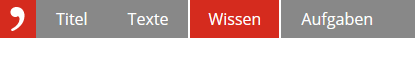 Cornelia Eitel - 24.08.2022
Universität Basel
21
Web-Version –Bereich «Wissen»Kollaboratives Bearbeiten eines pdf’s
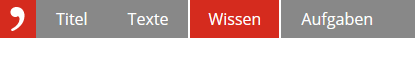 Cornelia Eitel - 24.08.2022
Universität Basel
22
Web-Version –Bereich «Wissen»Kollaboratives Bearbeiten eines pdf’s
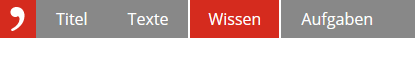 Cornelia Eitel - 24.08.2022
Universität Basel
23
Web-Version –Bereich «Wissen»pdf-Annotationen exportieren
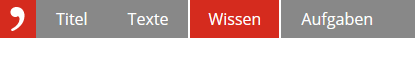 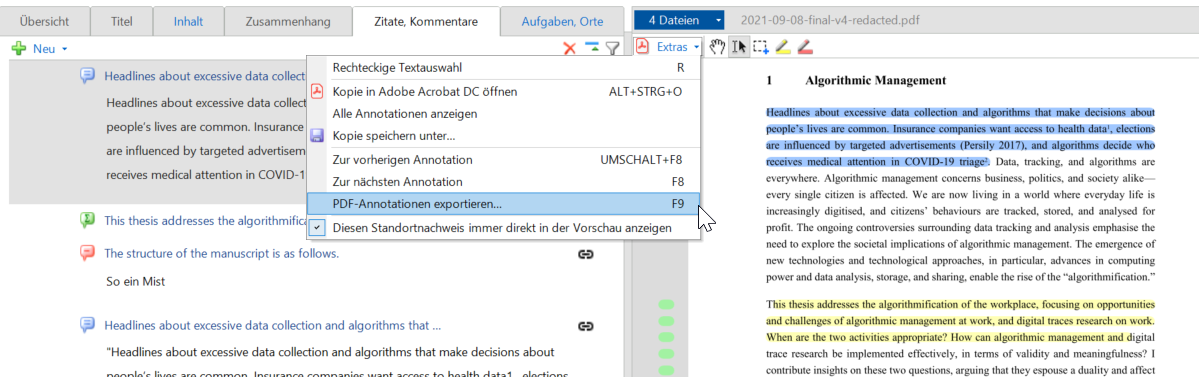 Cornelia Eitel - 24.08.2022
Universität Basel
24
[Speaker Notes: Exporting PDF Annotations
Citavi does not save annotations made in the preview pane in the original PDF file. Instead, annotations are saved in a layer. This lets multiple team members work with the same PDF file without being distracted by each other's annotations. If you're working on a project by yourself and especially if you're working on different computers, you should tell Citavi to export your annotations to the PDF file.
Exporting Annotations One Time Only
Open the PDF file in the Citavi preview pane. In the Reference Editor in the right-hand panel, click Preview and select the PDF file from the list.
Click Tools > Export PDF annotations or press F9.
Select whether you want to export annotations from the current PDF document or from all PDF documents in the project.
Select whether Citavi should save annotations in the existing file or if it should make a copy with the annotations and save it in another location.
Select whether Citavi should save the Citavi reference information (author, year, title, etc.) in the PDF metadata. We recommend this option, as it allows others to import the PDF file and any improvements you made to the bibliographic information.]
Web-Version –Bereich «Aufgaben»
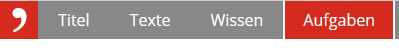 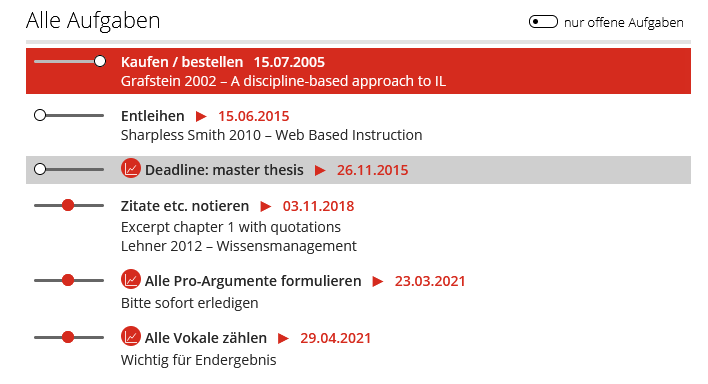 Cornelia Eitel - 24.08.2022
Universität Basel
25
Web-Version –Bereich «Aufgaben»
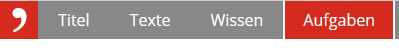 Liste aller Aufgaben(Einzel- und Projektaufgaben)
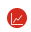 Symbol für Projektaufgaben
Cornelia Eitel - 24.08.2022
Universität Basel
26
Web-Version –Bereich «Aufgaben»
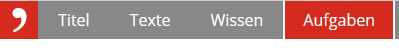 Aufgabenzuteilung im Projekt:
1. Eine Person aus der Projektgruppe auswählen:
2. Die Aufgabe zuweisen, mit Deadline, Priorität etc.
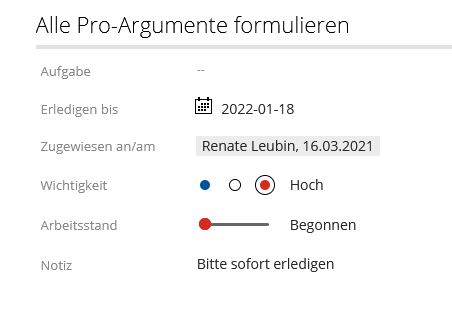 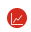 Symbol für Projektaufgaben
Cornelia Eitel - 24.08.2022
Universität Basel
27
Schreiben mit Citavi und Word
Schritt 1: Installation des «Word Assistant» (bisher nur als Beta-Version verfügbar)
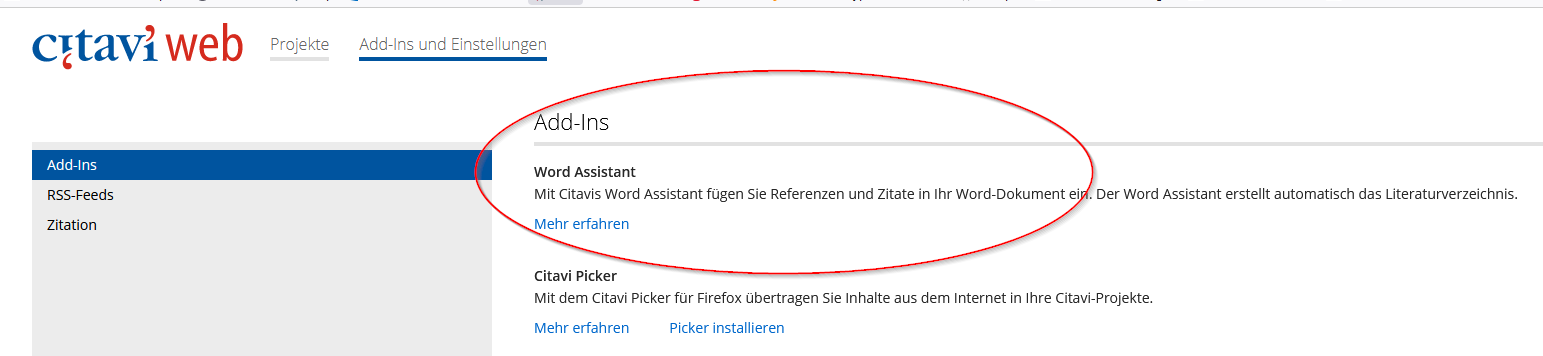 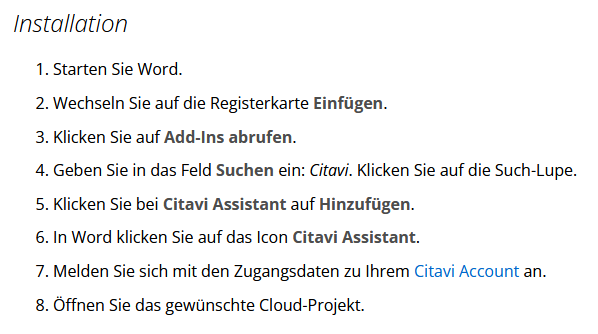 Cornelia Eitel - 24.08.2022
Universität Basel
28
Installation des «Word Assistant» mit Office-Version der Uni Basel derzeit nicht möglich
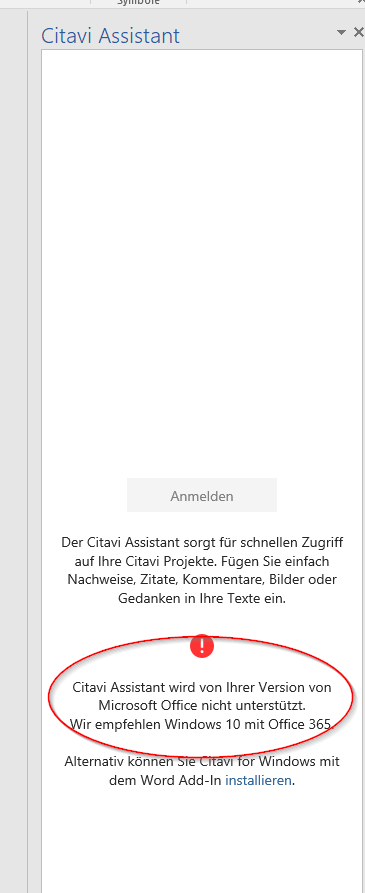 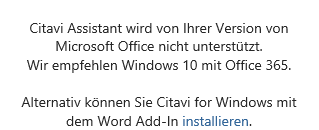 Leider ist das Schreiben mit Word für Mac daher momentan noch nicht möglich. Weitere Informationen dazu finden Sie im Citavi Tech Talk.
Cornelia Eitel - 24.08.2022
Universität Basel
29
Schreiben mit Citavi und Word für Windows:
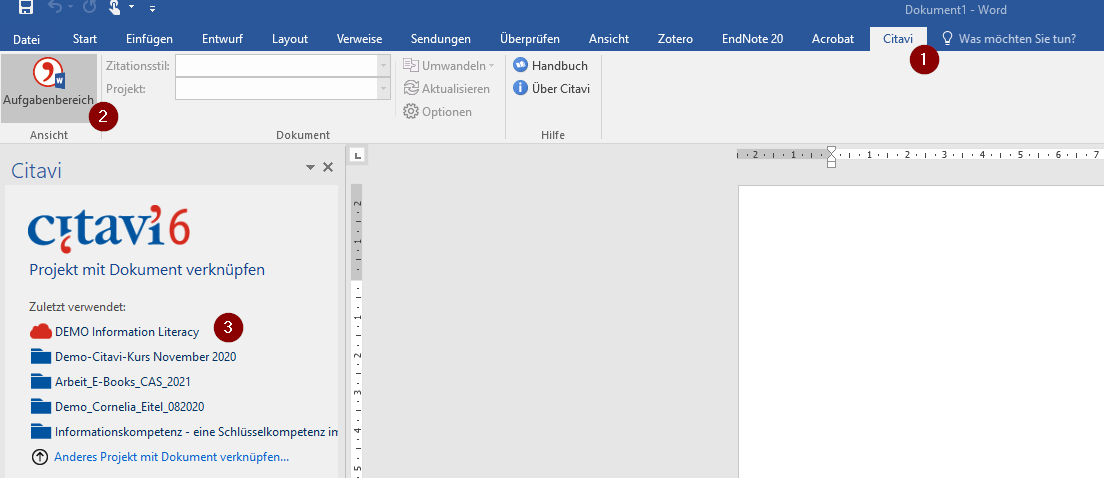 2. Die Aufgabe zuweisen, mit Deadline, Priorität etc.
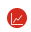 Symbol für Projektaufgaben
Cornelia Eitel - 24.08.2022
Universität Basel
30
Schreiben mit Citavi und Word - Literaturangaben
1. Ansicht Spalte Aufgabenbereich:      Tab «Titel»
2. Auswahl eines zu zitierenden Titels
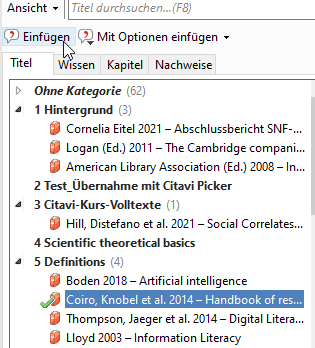 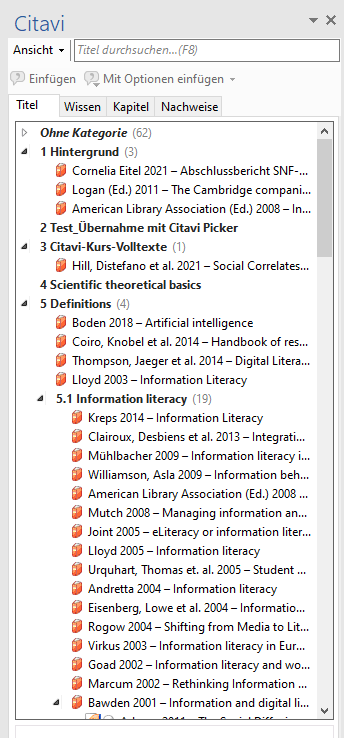 3. Einfügen des Literaturnachweises in den Text:
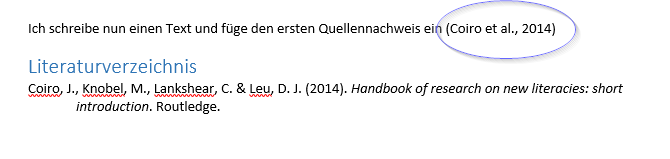 Cornelia Eitel - 24.08.2022
Universität Basel
31
Schreiben mit Citavi und Word - Wissensmanagement
1. Ansicht Spalte Aufgabenbereich:      Tab «Wissen»
2. Auswahl eines Wissenselements
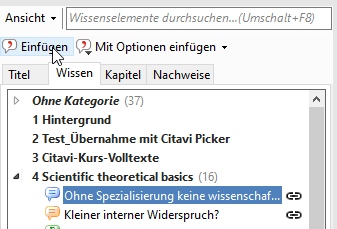 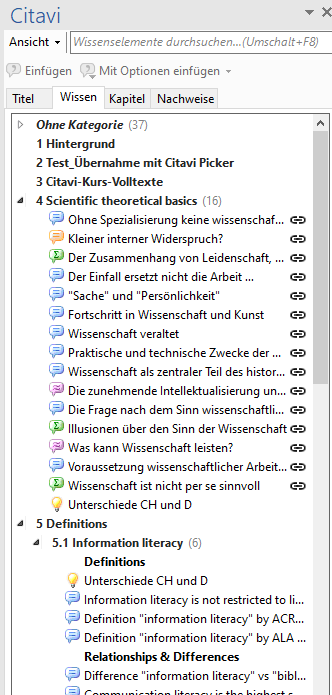 3. Einfügen des Wissenselements, hier bspw. eines direkten Zitats in den Text:
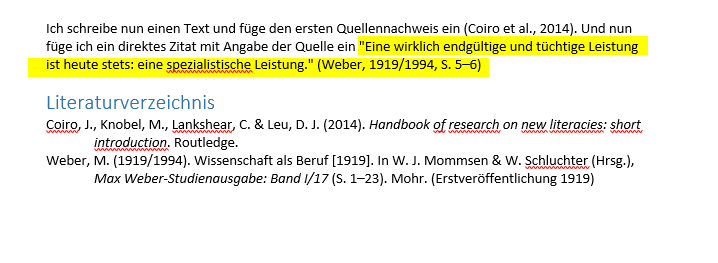 Cornelia Eitel - 24.08.2022
Universität Basel
32
Kontakt:Cornelia EitelTel. 061 207 30 69Mail: cornelia.eitel@unibas.ch